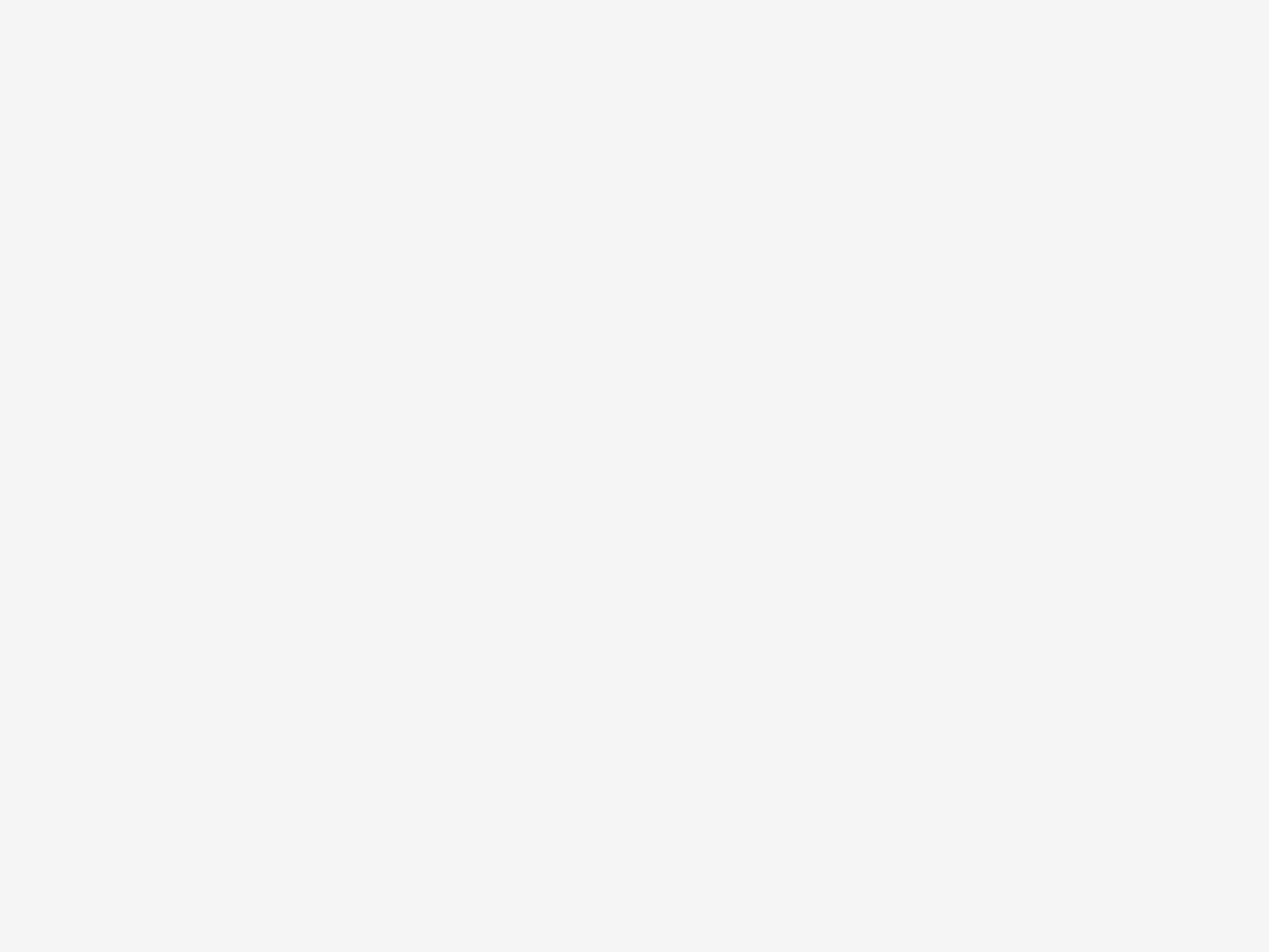 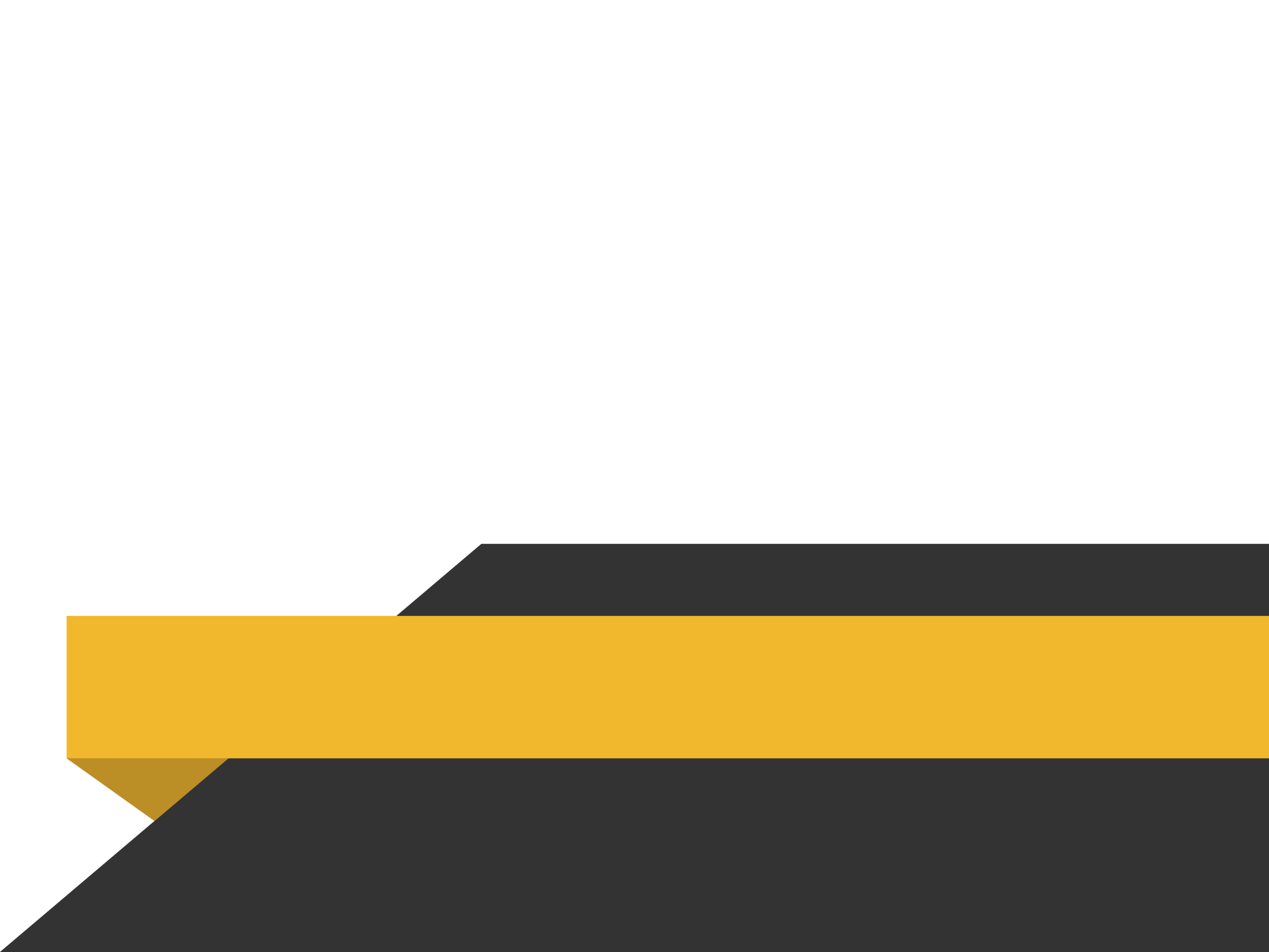 Rural Immersion
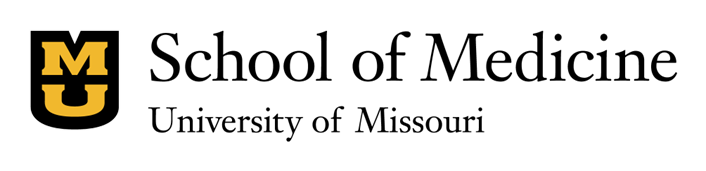 Rural Scholars Program
Rural Health Day Summit
November 16, 2023
Bai Xiong, M.S Nutrition, MU-Extension Community Health Field Specialist, CHEO, Rural Scholars Program​
[Speaker Notes: DHSS, MAHEC, MU School of Medicine]
Rural Immersion Team
Kathleen Quinn – Associate Dean for Rural Health
Jana Lee –Sr. Program Director for MU Rural Scholars Program
Bai Xiong- MU-Extension Field Specialist
Samantha Wells- Business Support 
Dina Nichols- Business Support
2
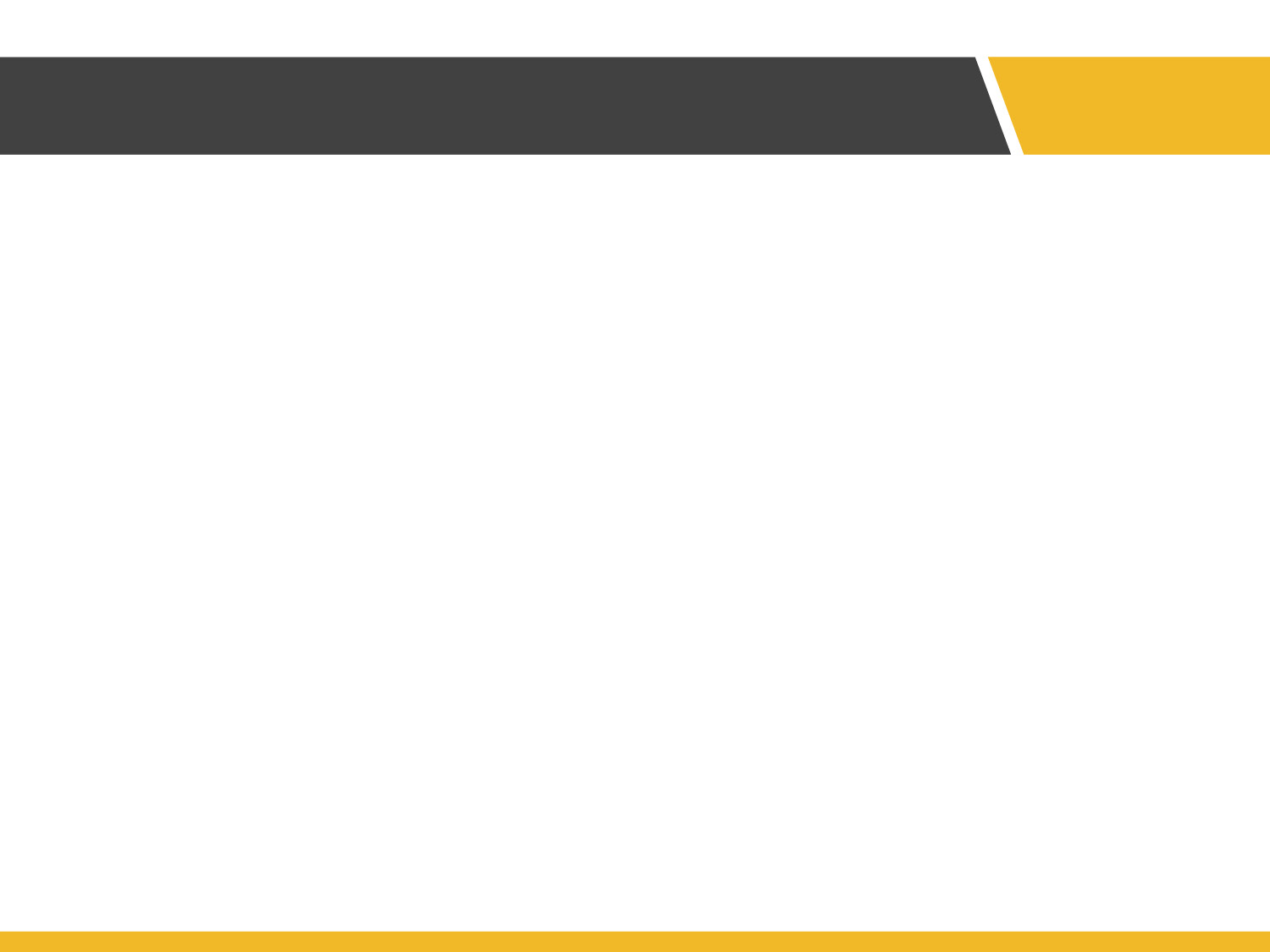 Questions we will address
What is Rural Immersion?
Why do this?
What do we do?
Where do we do it?
What are the results?
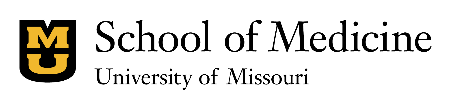 3
What is Rural Immersion
The Rural Immersion Program is an interdisciplinary, non-clinical program that works to highlight the social and communal aspects of life as a rural healthcare provider. 

The goal of the program is to give health professional students the opportunity to envision whether living and working in a rural community might be right for them. The program also gives students the opportunity to work with students from disciplines that are not their own. 

Students will explore four areas within the community: 
government and employment
agriculture/tourism/natural resources
arts/culture/education
healthcare and public safety
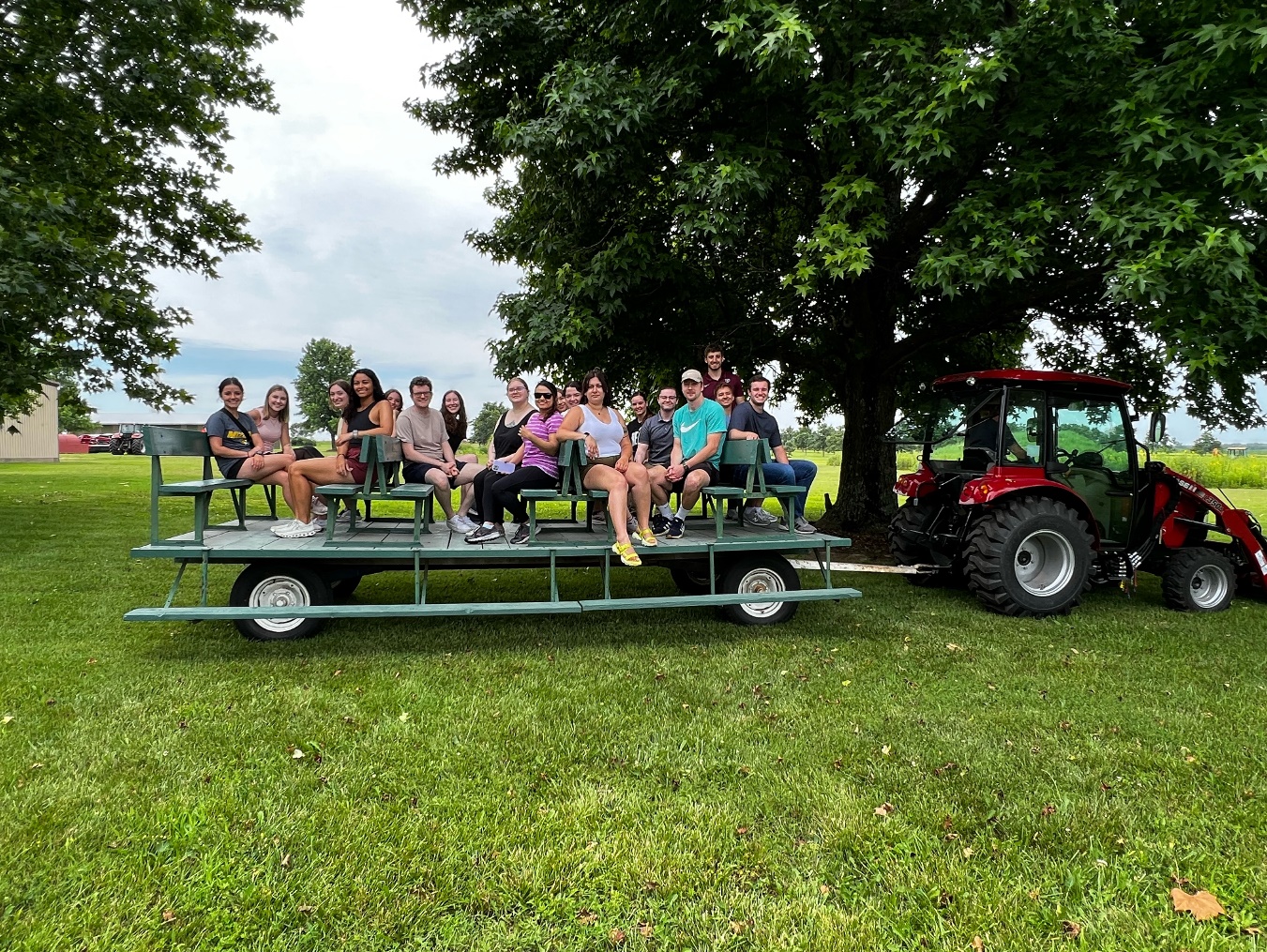 4
[Speaker Notes: Med School Mapper 42.7% of MU SOM graduates practicing in Missouri.]
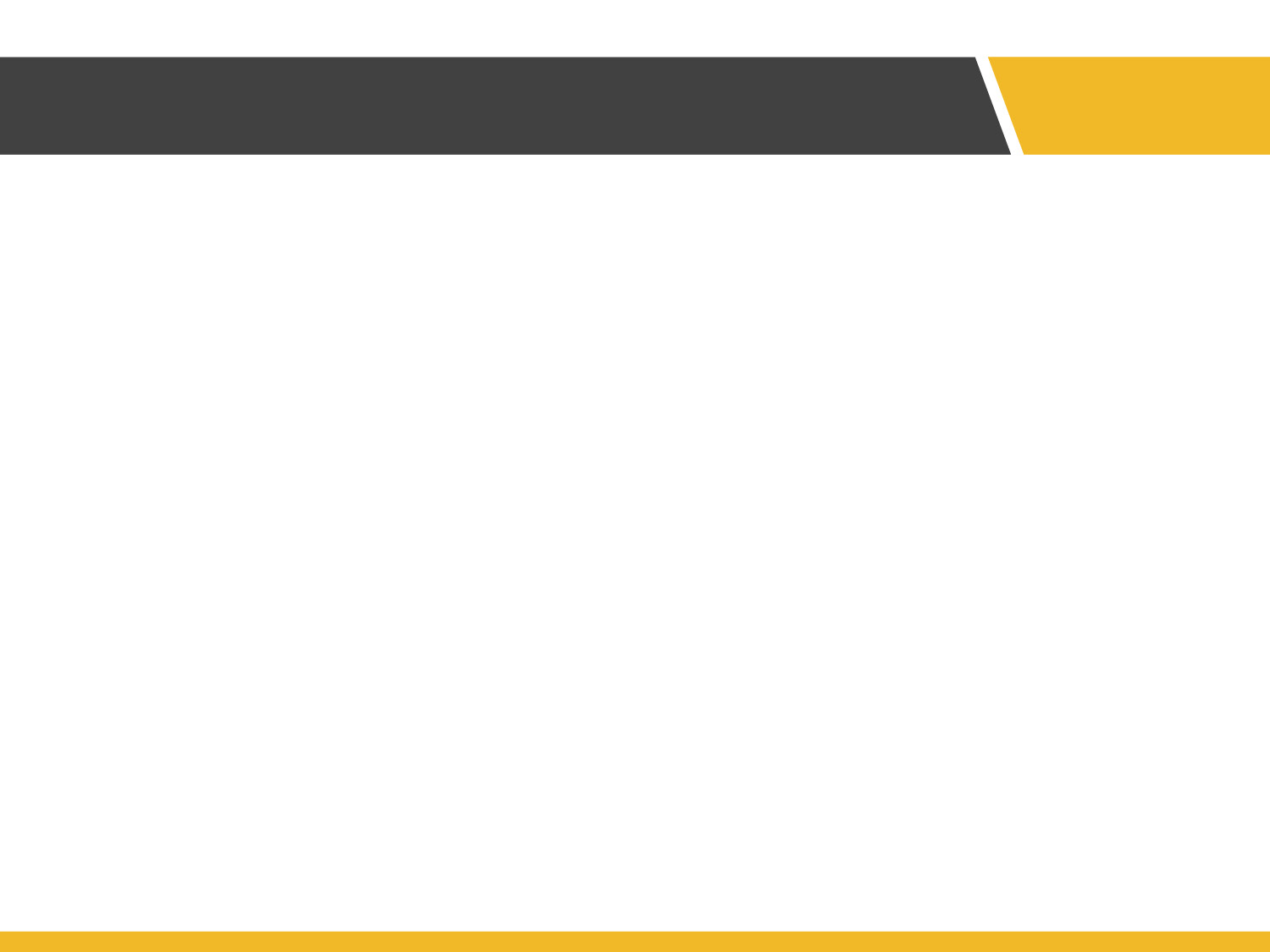 Why do we do this?
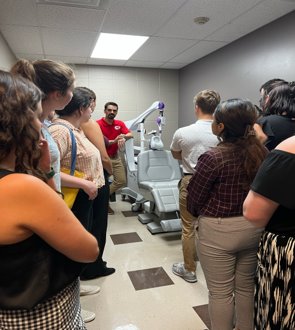 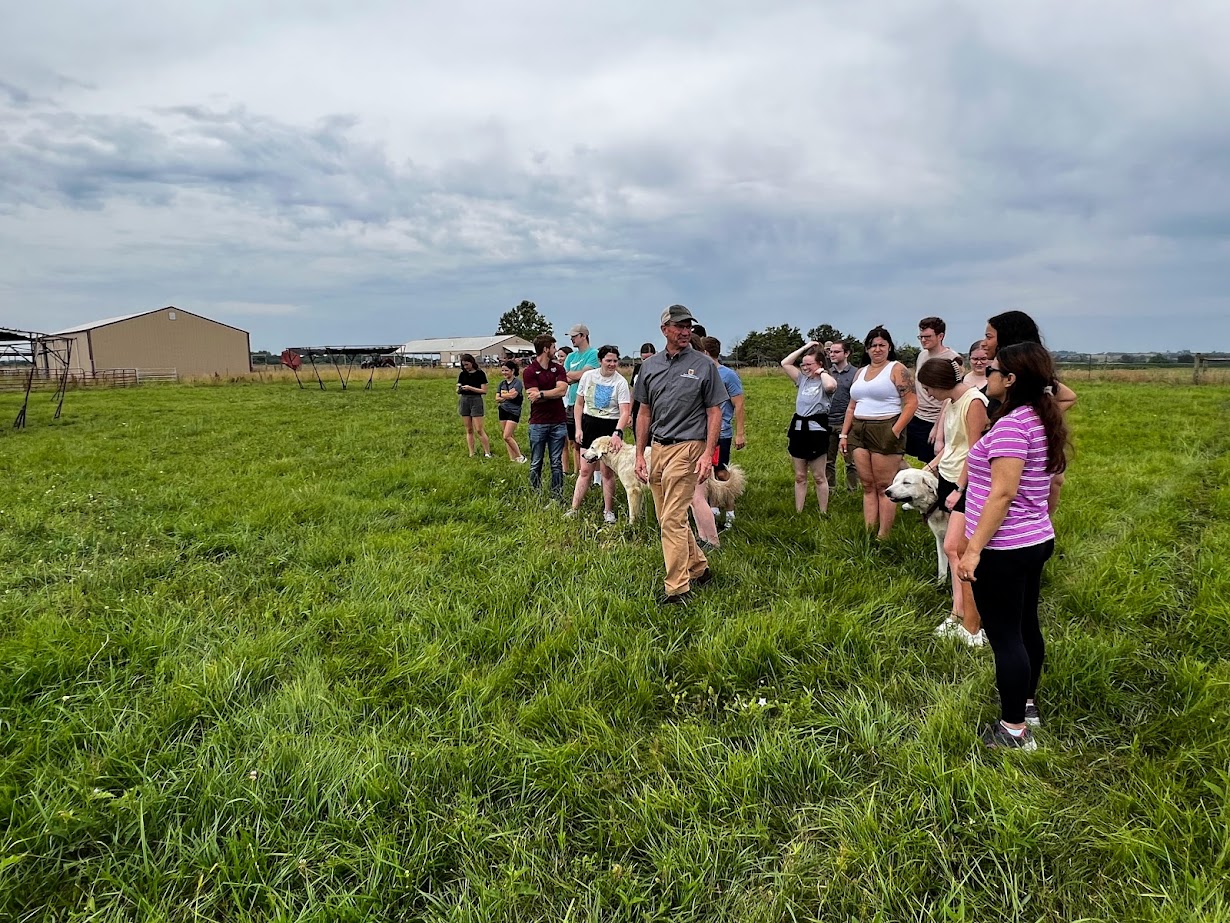 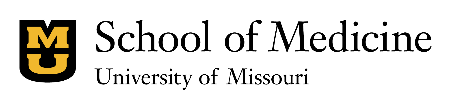 5
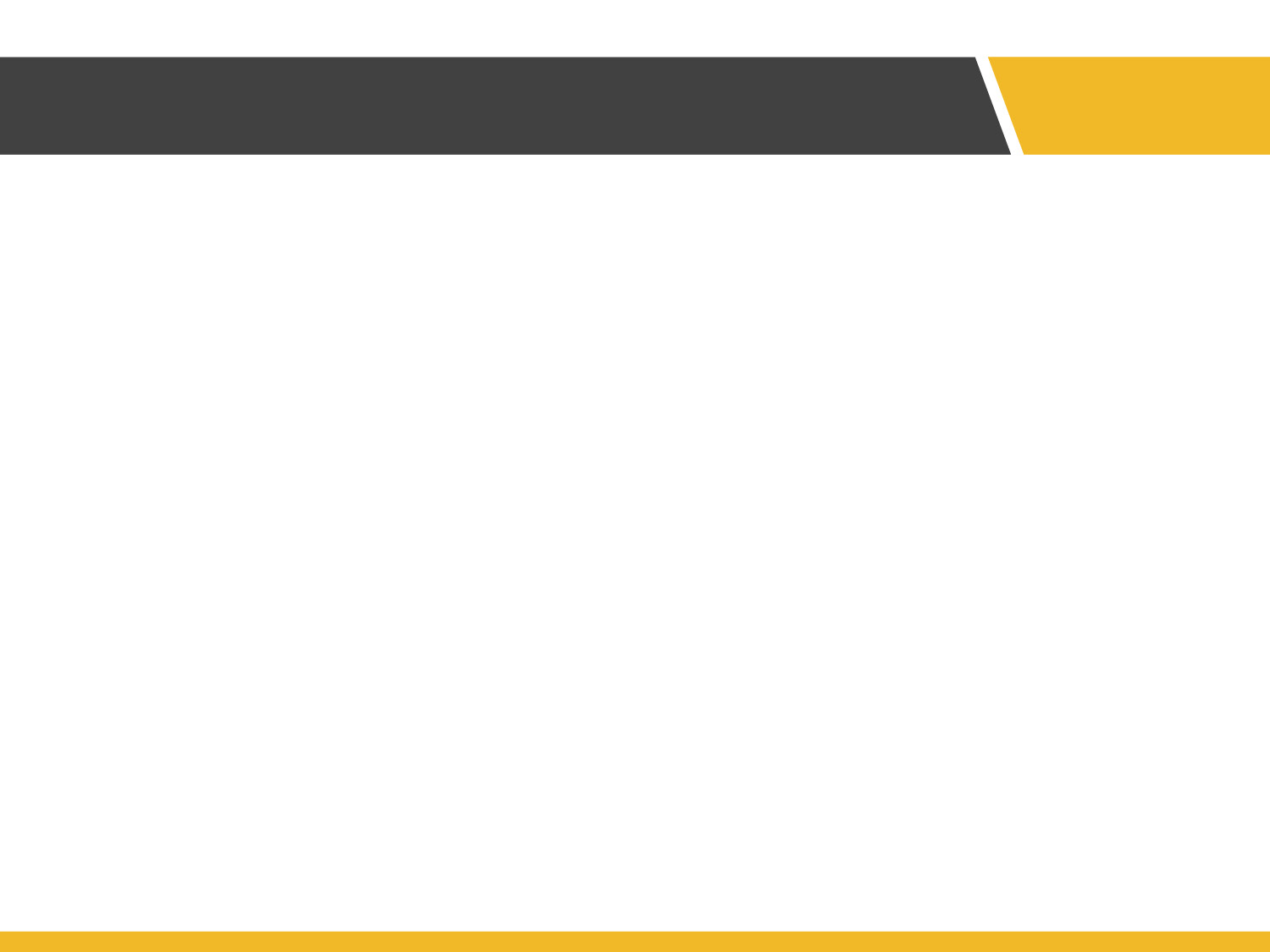 Learning Objectives
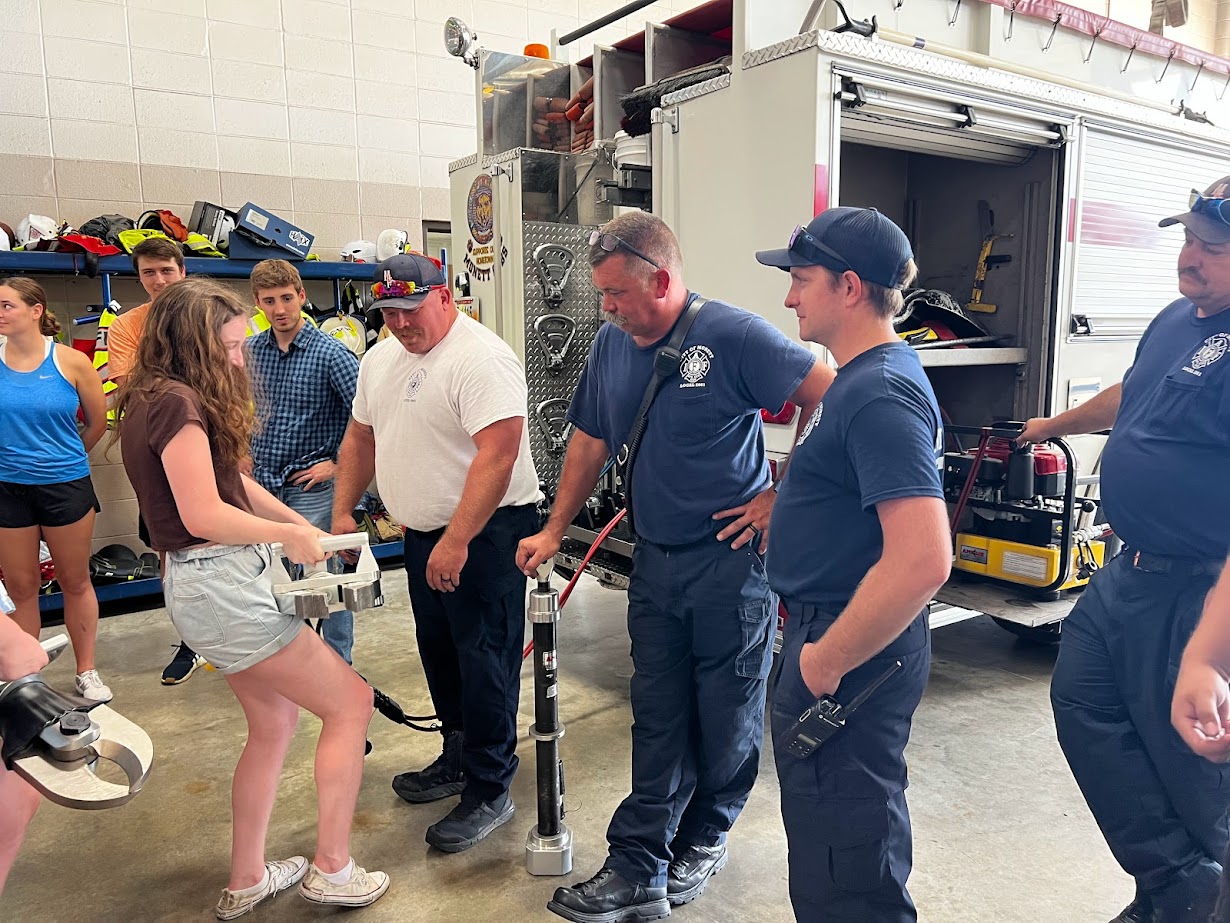 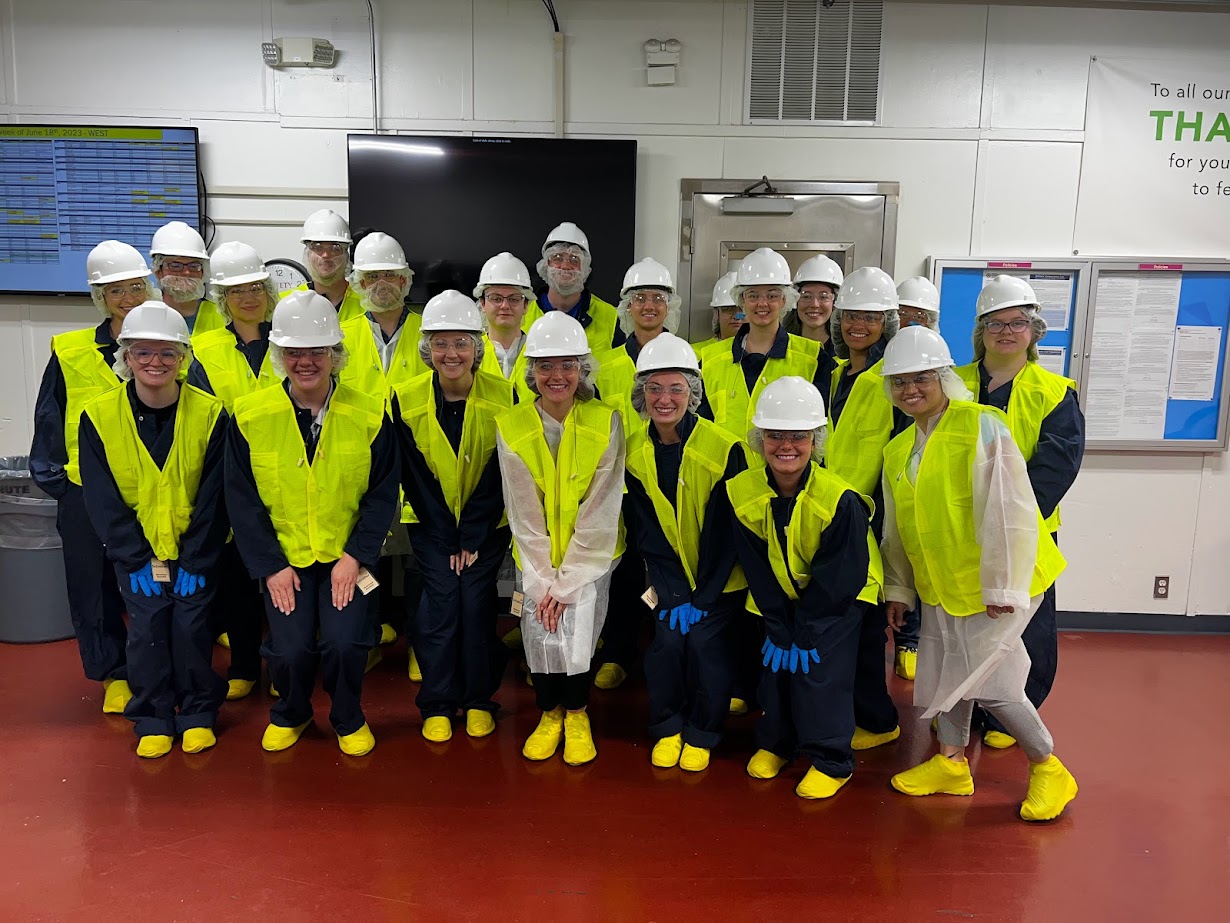 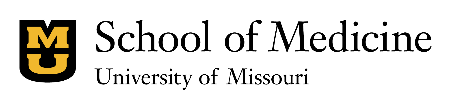 6
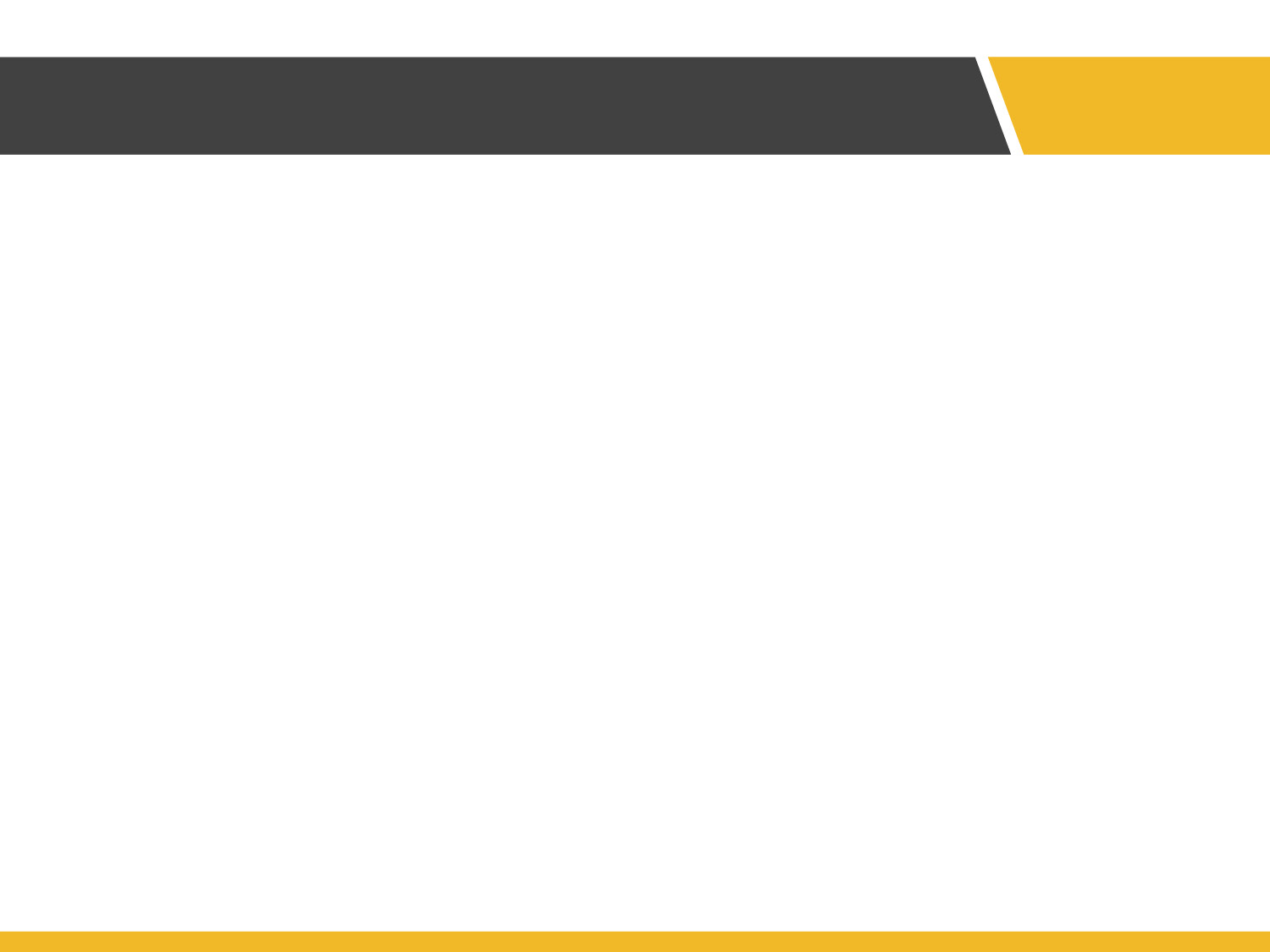 Participants
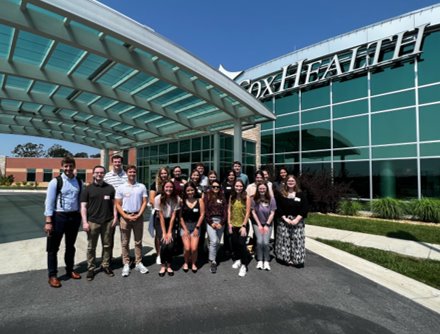 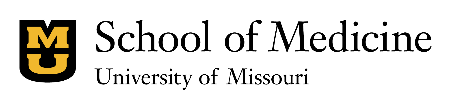 7
[Speaker Notes: Recruitment done by MAHEC: Missouri Area Health Education Centers]
Program Schedule
June 25th: Students arrive 
June 26th: Healthcare, Education and Culture
June 27th: Agriculture, Natural Resources, Tourism, and Art 
June 28th: Business, Government, Public Safety, Self-exploration day
June 29th: Rural Immersion Presentation Day
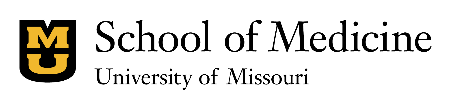 8
Where do we do this?
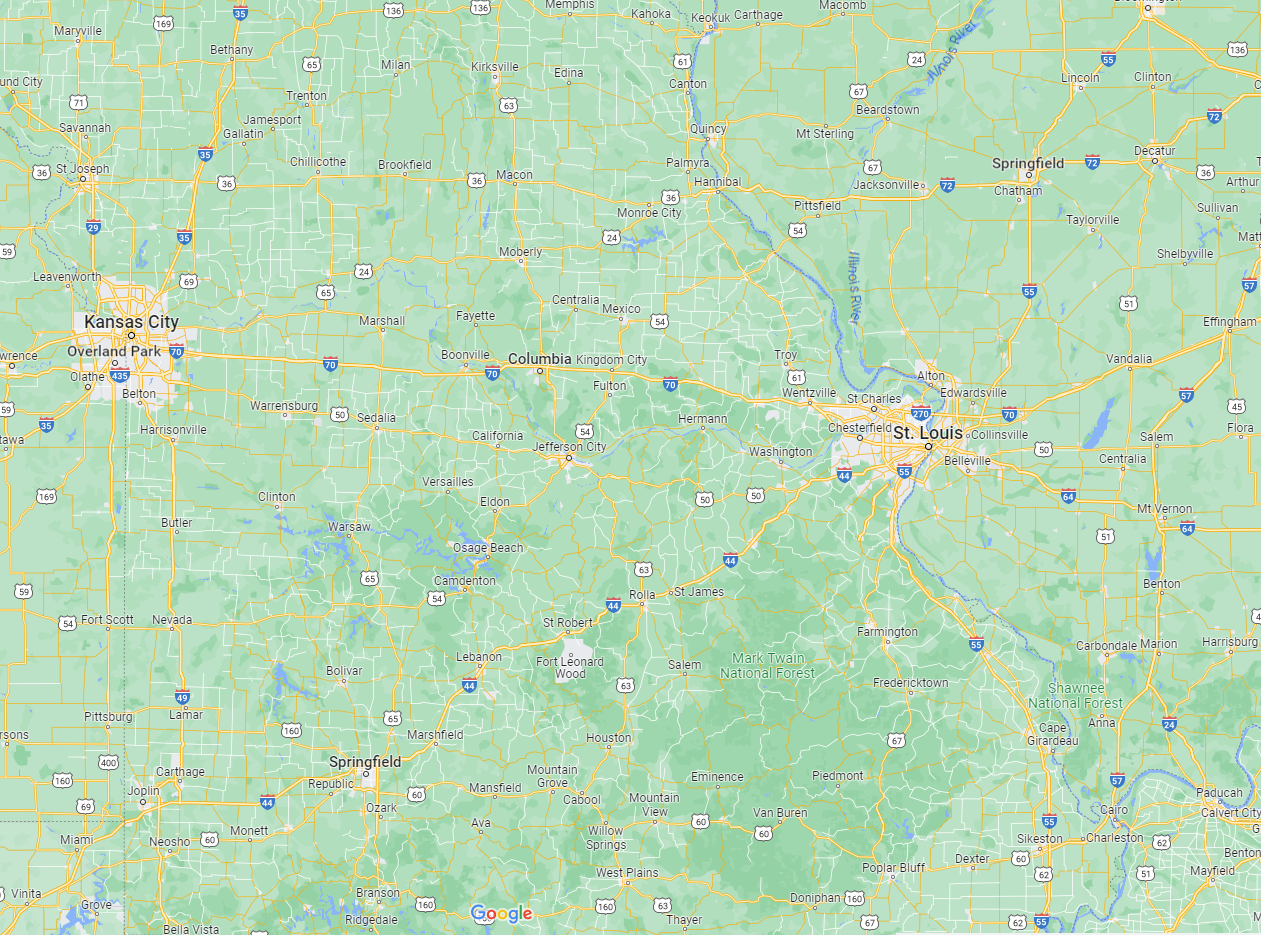 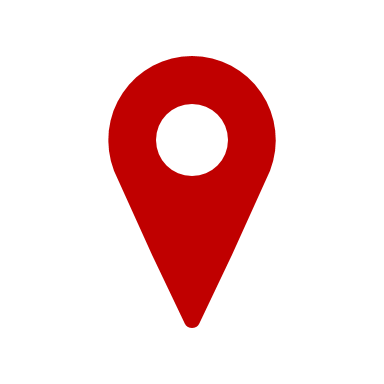 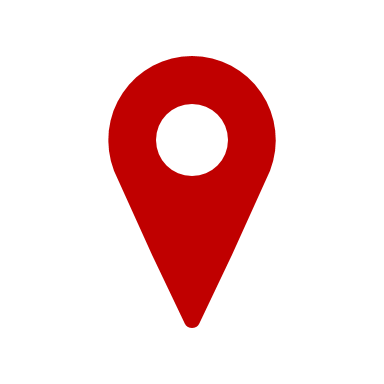 119 mi
98 mi
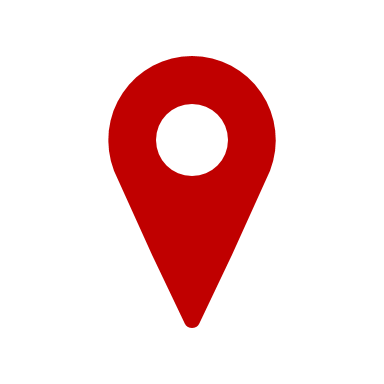 68 mi
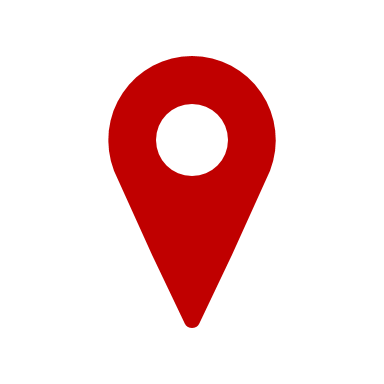 100 mi
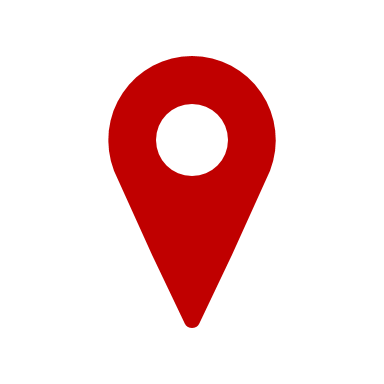 Union
231 mi
192 mi
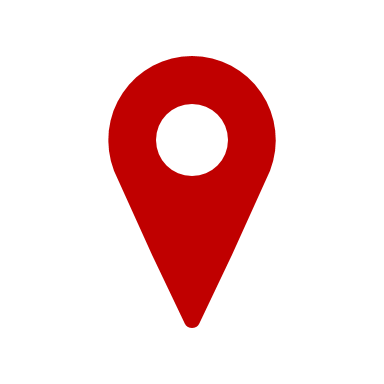 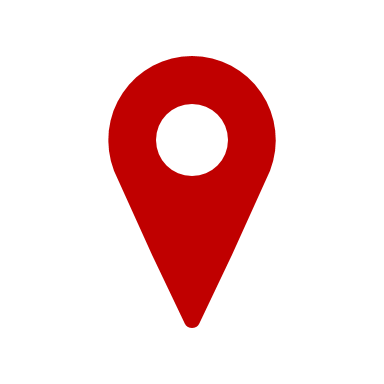 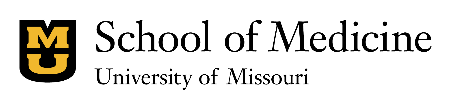 9
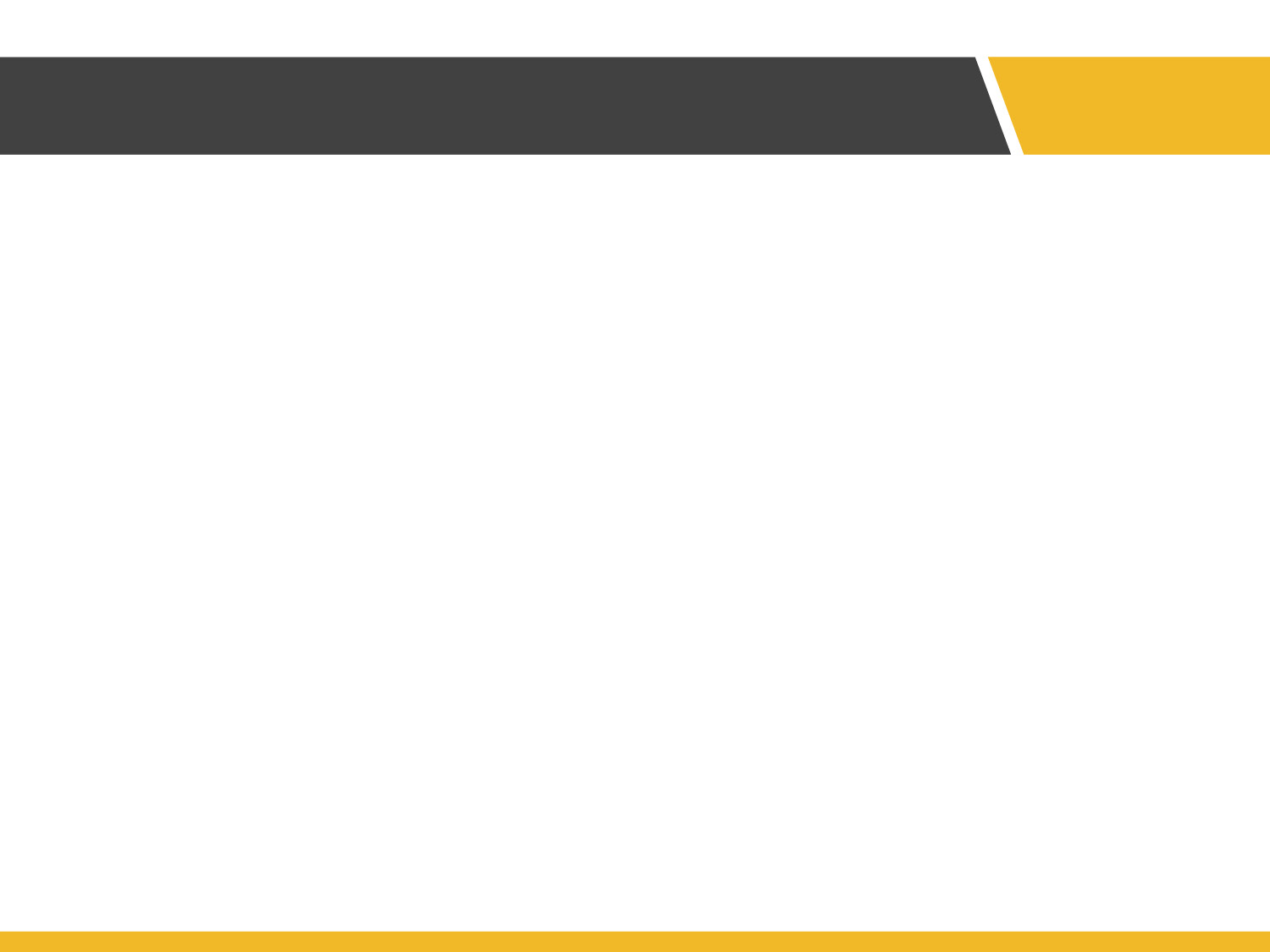 Student Feedback
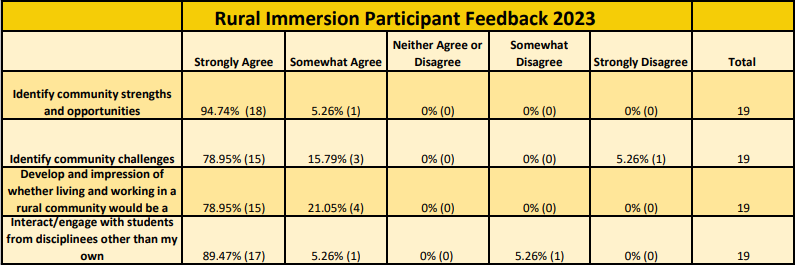 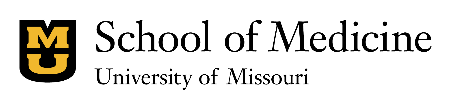 10
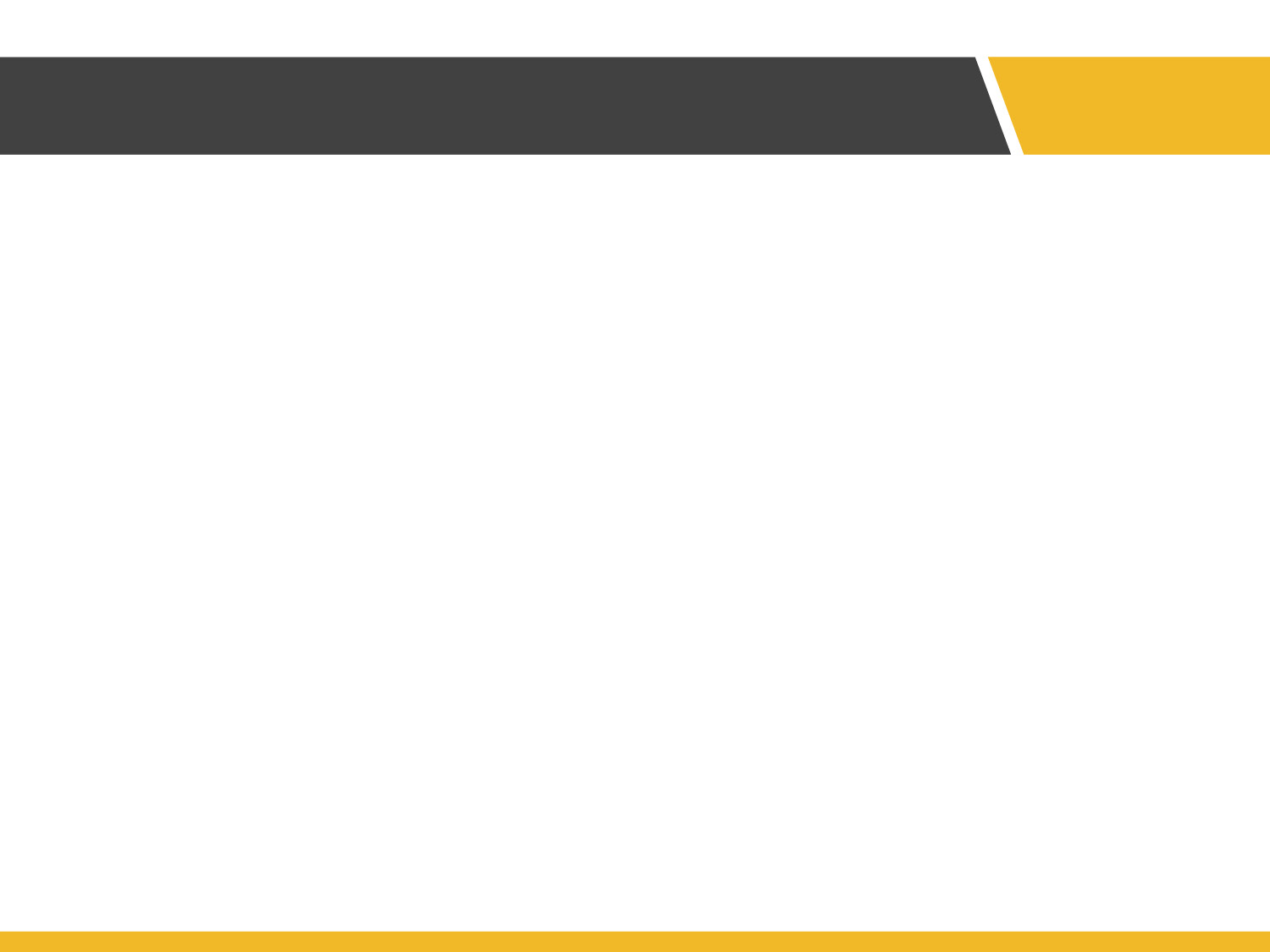 Student Experiences
"Rural Immersion Program renewed my love and passion for rural communities. Compared to my roots on a small cattle farm in Northwest Missouri, this program allowed me to look at a rural community from a fresh perspective as a future healthcare professional in a small community. I am eager to serve a rural community in Missouri upon graduation in a few years!"
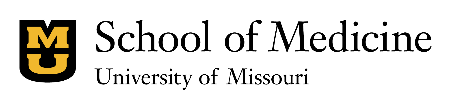 11